Osnove elektronike
Leon Zakanji
Elektronika – praktikum 3.dio
Elektronika – općenito
Područje elektrotehnike i računalstva koje se bavi proučavanjem protoka nosioca naboja kroz elektroničke komponente (vodiče i poluvodiče), međusobnim odnosima provedenih naboja, efektima prolaska naboja i zakonitostima prolaska naboja
Elektronika trenutno doživljava najveću ekspanziju uspoređujući sa svim vrstama tehnike
Elektronika - općenito
Elektronika se bavi korištenjem različitih vrsta materijala u svrhu razvoja elektroničkih komponenti s kojima možemo regulirati protok struje i kao takve povezivati u elektroničke sklopove za specijalnu ili široku namjenu
Znanost stara tek 100 godina
Zastupljena je u gotovo svim granama tehnike
Elektronika – grane?!
Analogna elektronika (od 0V do 12V)
Digitalna elektronika (0/1)
Mikroelektronika
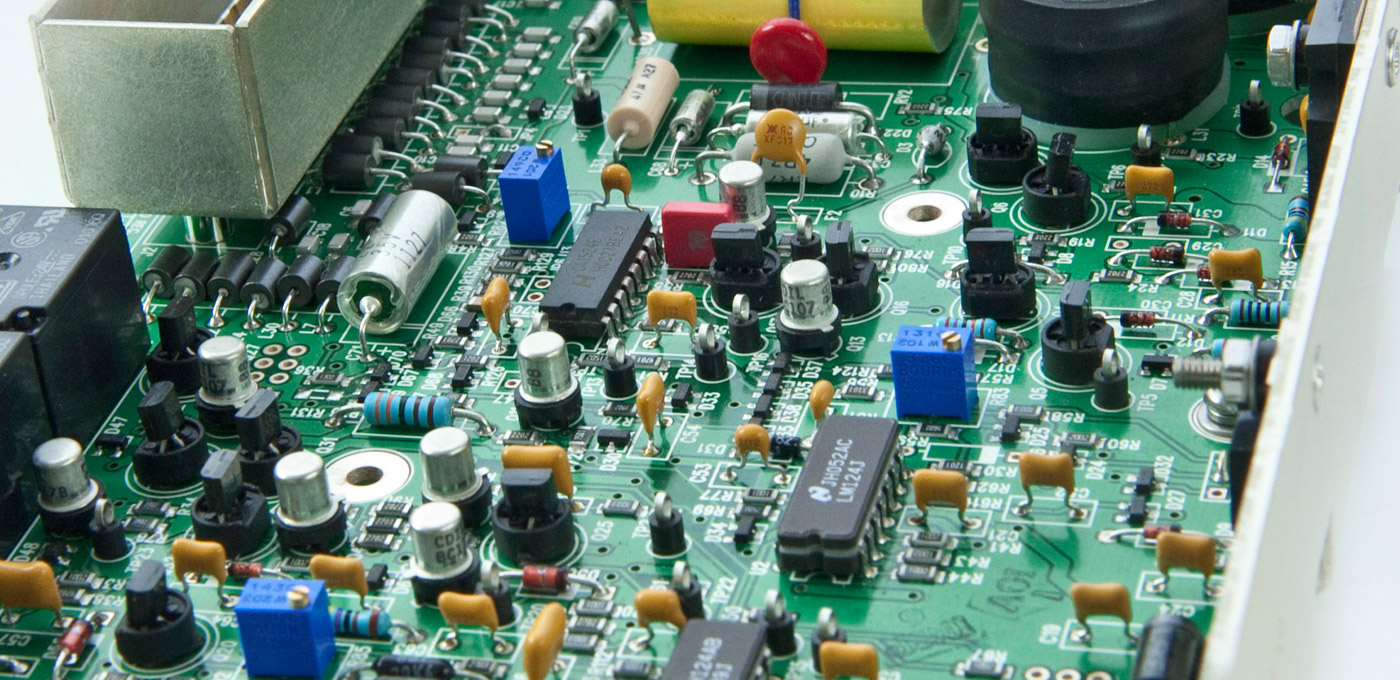 Elektroničke komponente
Pasivne
Ne djeluju kao ispravljački i pojačivači signala (signal – provedena el. struja)
Otpornici, kondenzatori, zavojnice

Aktivne
Djeluju kao ispravljači i pojačivači signala
Diode, tranzistori, integrirani krugovi
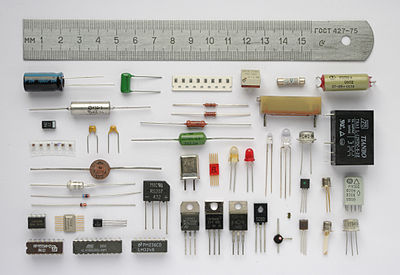 Pasivne elektroničke komponente - OTPORNICI
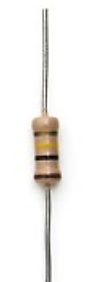 Simbol: 
Oznaka: R  	(eng. resistor)
Mjerna jedinica za otpor: Ω 
			(čitaj: OM, po fizičaru G.S. Ohmu)
Namjena: 
Pruža otpor prolasku električne struje
Ograničavamo el. struju i određujemo el. napon (Ohmov zakon R=U/I)
nastaje namatanjem tankih slojeva vodljivog filma do željene vrijednosti otpora
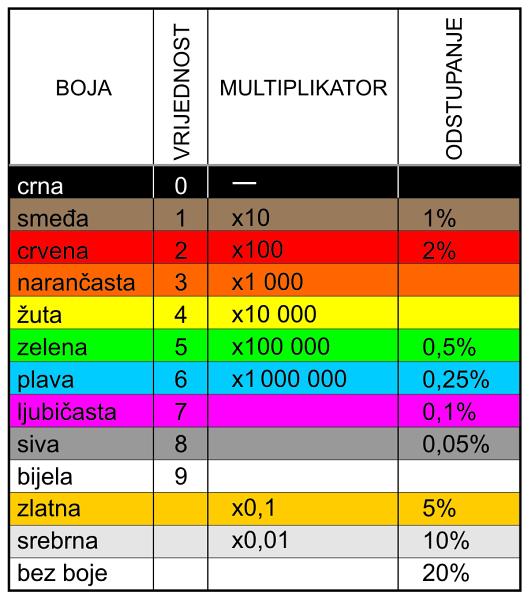 OTPORNICI
Vježba – određivanje otpora po bojama
ZNAMENKA
ZNAMENKA
MNOŽITELJ
TOLERANCIJA
OTPORNICI – mjerenje otpora
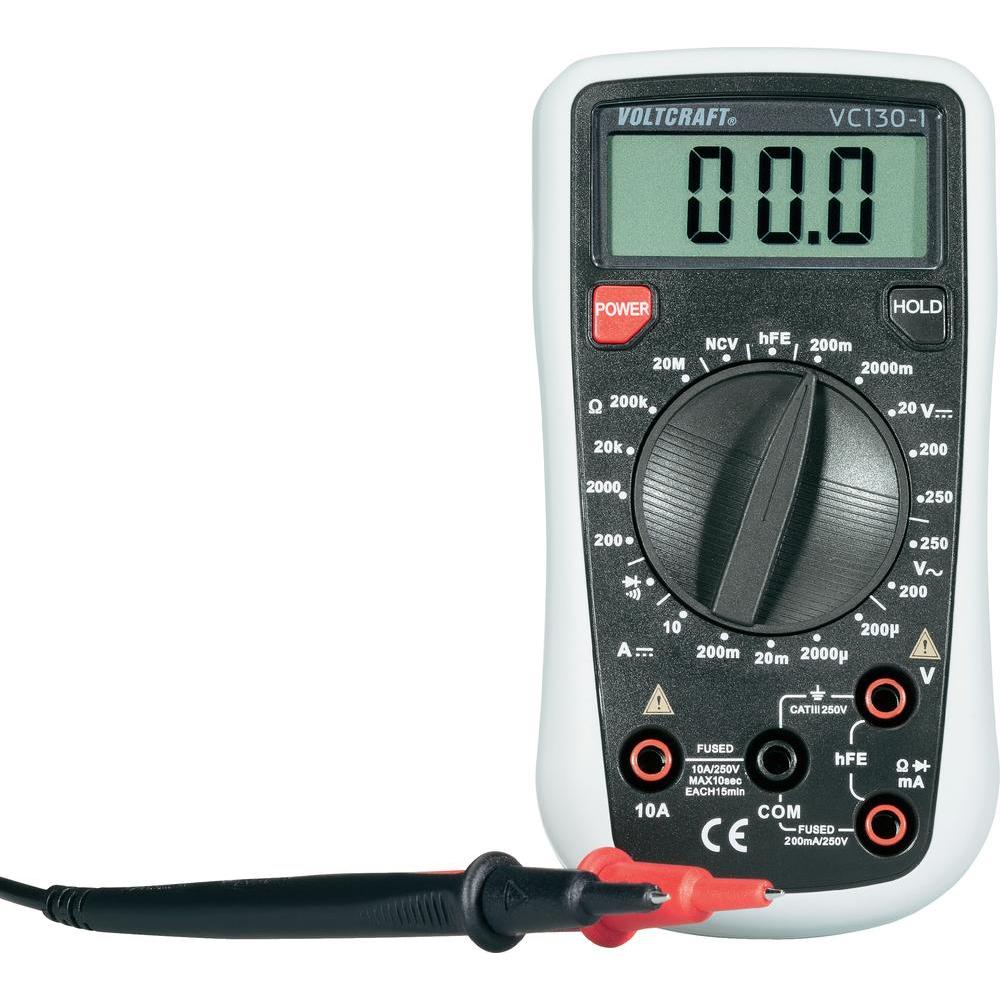 Univerzalni mjerni instrument (multimetar, unimer)

Odabrati najveće potrebno mjerno područje (20M),

crna pipalica – COM (GND)

crvena pipalica - Ω
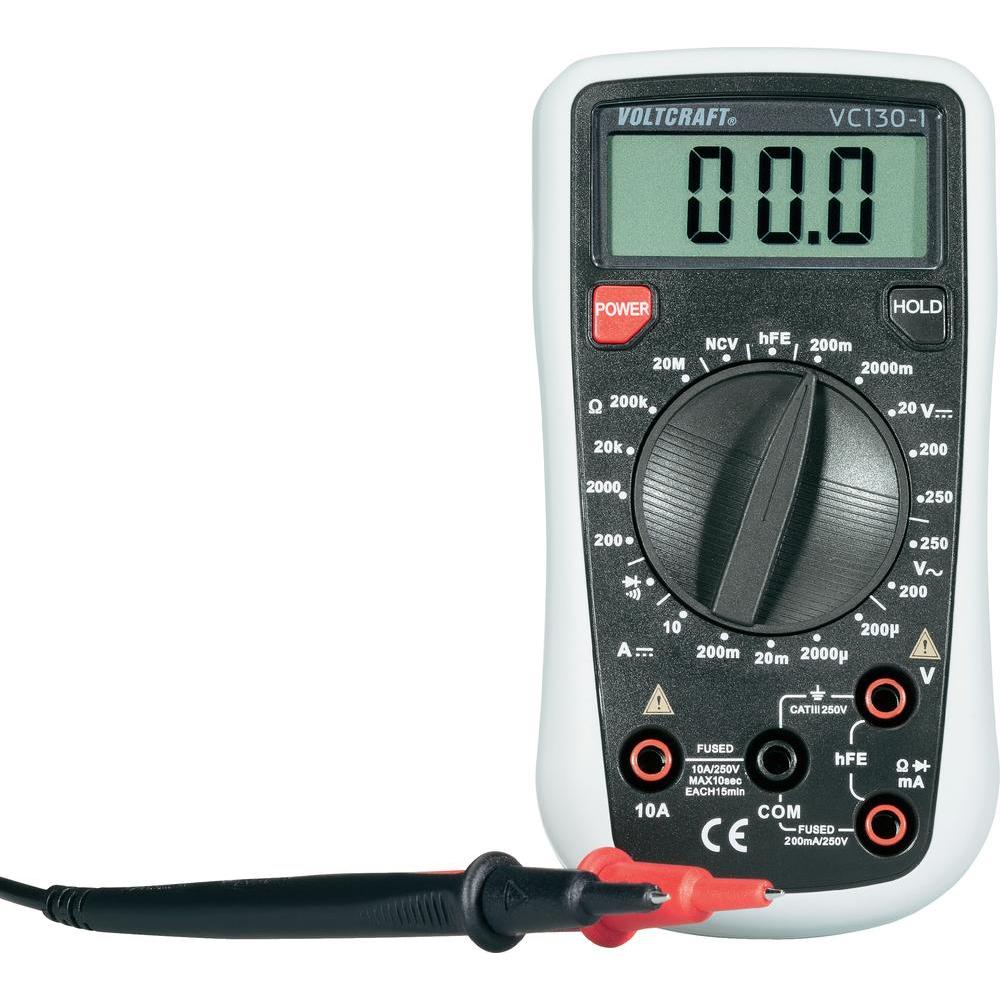 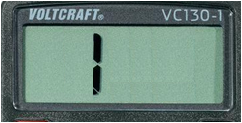 OTPORNICI – mjerenje otpora
Vrijednosti na ekranu:

0 – smanji mjerno područje


1 – povećaj mjerno područje
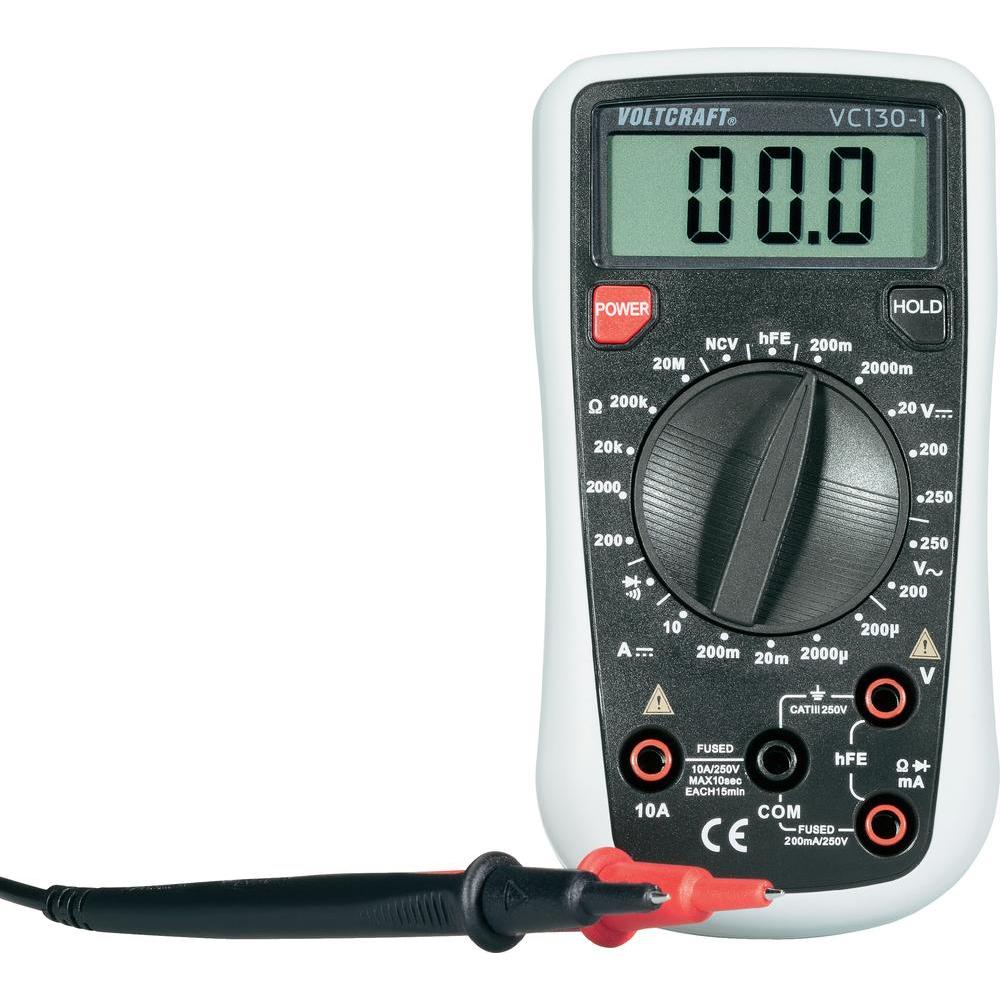 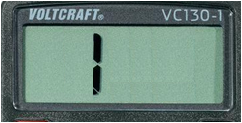 OTPORNICI – mjerenje otpora
Vježba – određivanje otpora mjerenjem
Pasivne elektroničke komponente – OTPORNICI PROMIJENJIVE VRIJEDNOSTI
Najčešće korišteni:
potenciometri


trimeri


fotootpornici
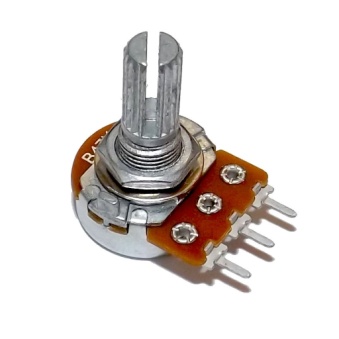 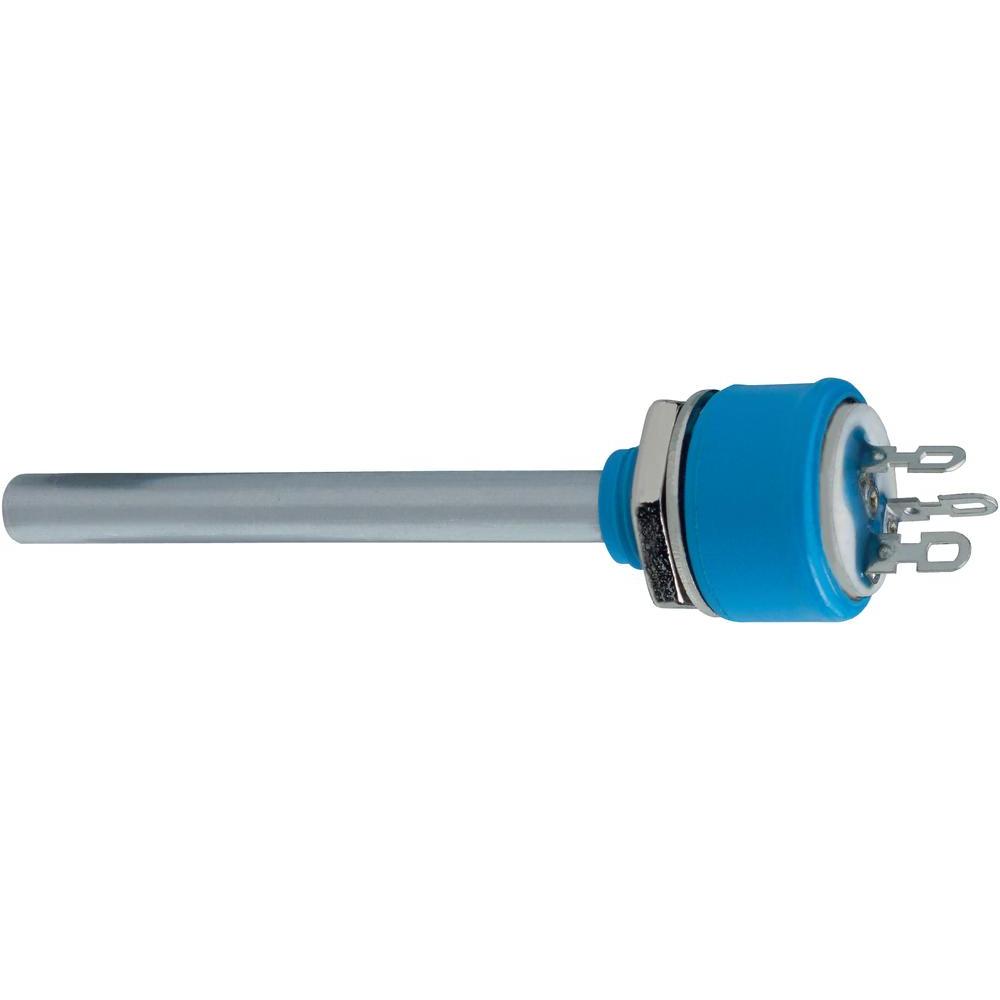 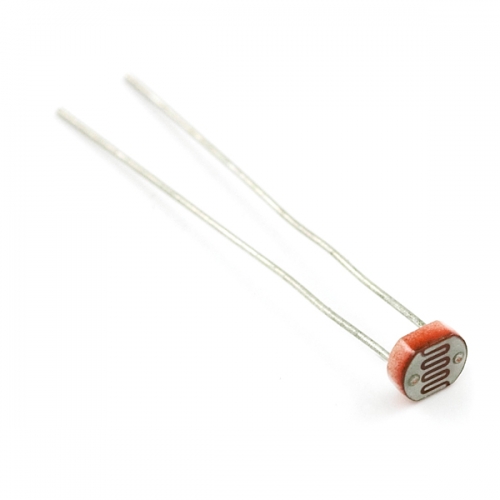 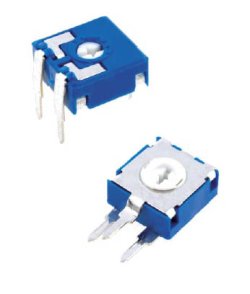 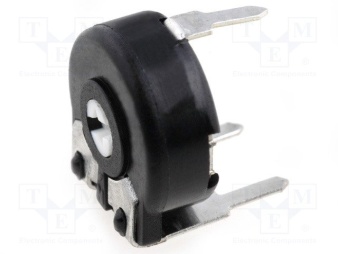 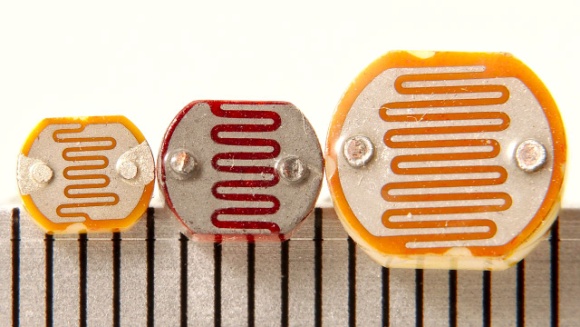 Pasivne elektroničke komponente – PREKIDAČI i TIPKALA
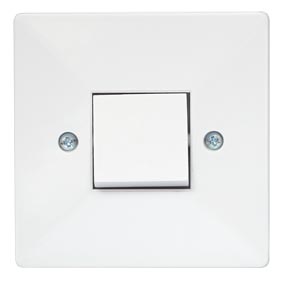 Prekidač – sklopka, uključuje i isključuje pojedini dio strujnog kruga dok ga se mehanički ne prebaci u novi položaj



Tipkalo – sklopka uključenje i isključenje ovisi o držanju tastera (zvono)
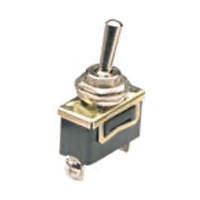 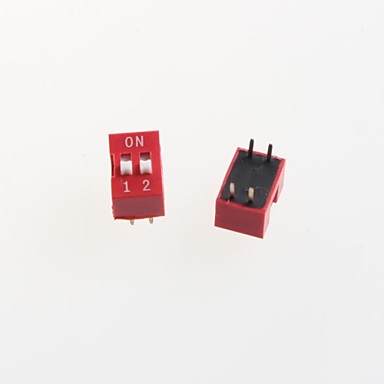 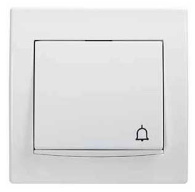 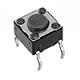 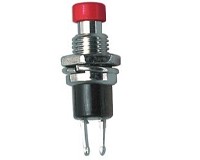 Vježba – serijski i paralelni spoj otpora
Na eksperimentalnoj pločici izvedi slijedeće zadatke:
2 otpornika poznatih vrijednosti spoji serijski, izmjeri serijski otpor, provjeri formulom
	i nacrtaj shemu spoja
2 otpornika poznatih vrijednosti spoji paralelno, izmjeri paralelni otpor, provjeri formulom 

	 i nacrtaj shemu spoja
Na eksperimentalnoj pločici spoji zadanu shemu, izračunaj otpor i rezultat računanja provjeri mjerenjem.
		R1=R2=390Ω
		R3=330Ω
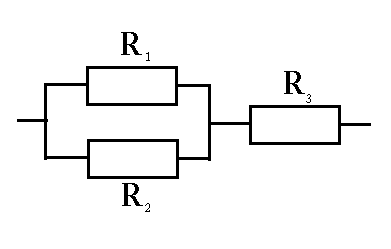 Eksperimentalna pločica
Vježba – serijski i spoj otpora
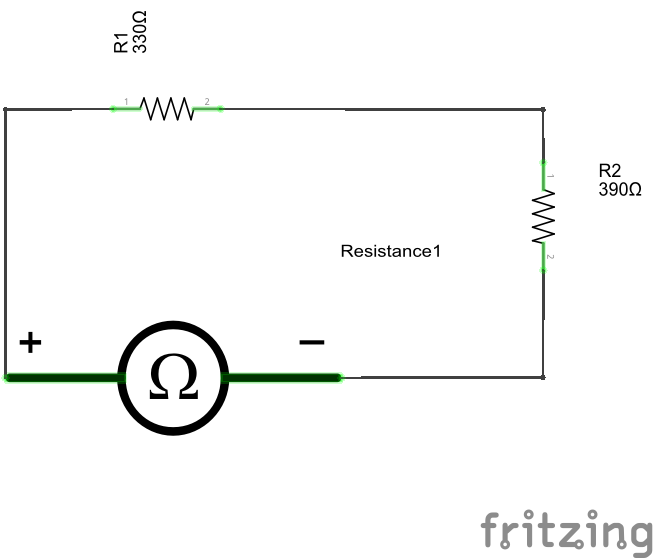 R=____Ω
Vježba – paralelni spoj otpora
R=____Ω
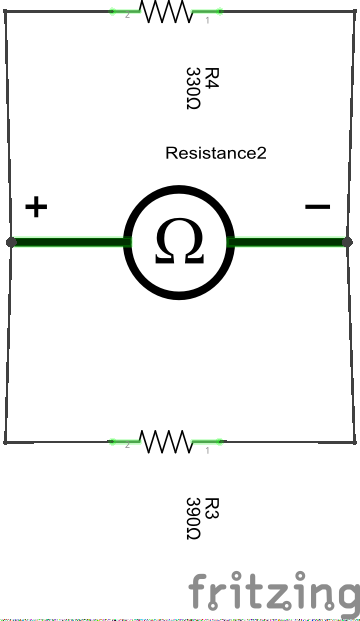 Vježba– mješoviti spoj otpora
R=____Ω
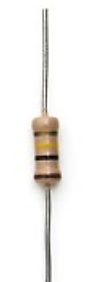 Otpornici
Otpornik je pasivni elektronički element koji pruža otpor prolasku električne struje.
Oznaka : R
Mjerna jedinica: Ω (om)
Simbol: 
Označavanje otpornika pomoću boja:
ZNAMENKA
ZNAMENKA
6
2
0.1%
ˑ1000
Rješenje:
26 000 Ω 
Tolerancija 0.1%
MNOŽITELJ
TOLERANCIJA
Pasivne elektroničke komponente - KONDENZATORI
Simbol: 

Oznaka: C 	(eng. capacitor)
Mjerna jedinica za kapacitet: F 
		(čitaj: farad, po fizičaru M. Faradayu)
Namjena: 
skladišti električne naboje
veći kapacitet znači da može pohraniti veći broj naboja 
velik otpor
istosmjerni strujni krug - prekid
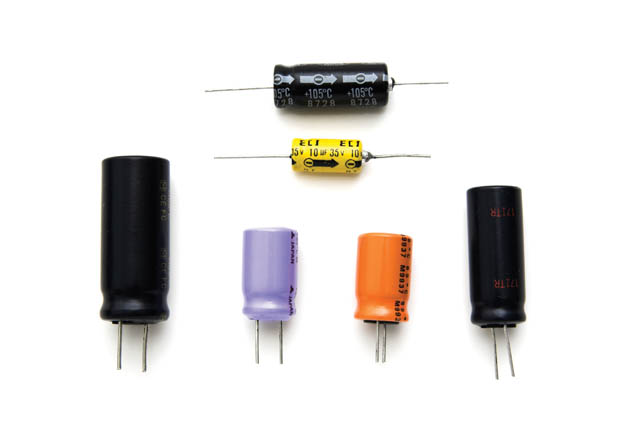 Pasivne elektroničke komponente - KONDENZATORI
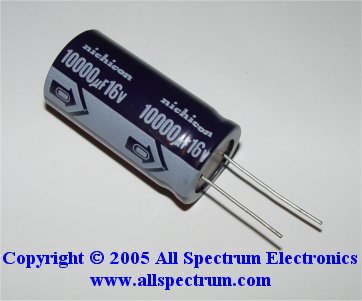 Oznake na kondenzatorima (elekrolitski):

kapacitet (3300µF)

napon (6,3V)

polaritet (- pol 
	uvijek označen)
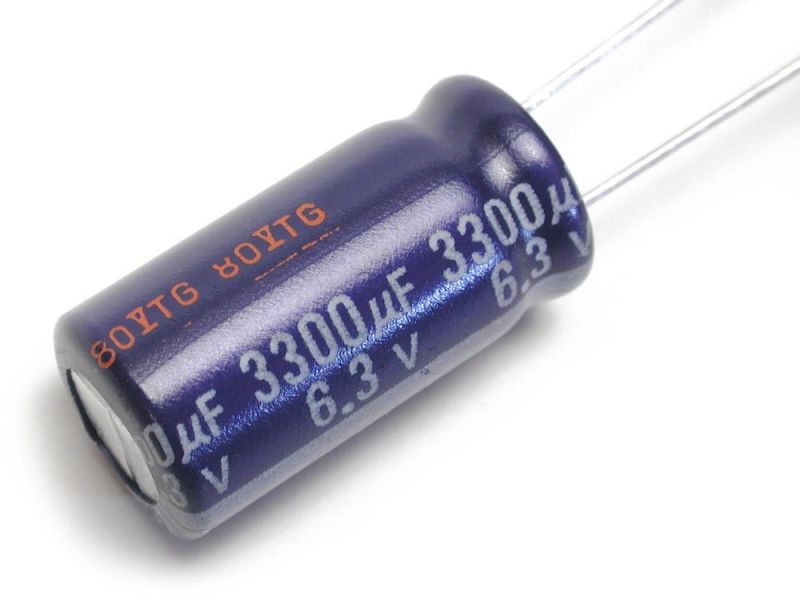 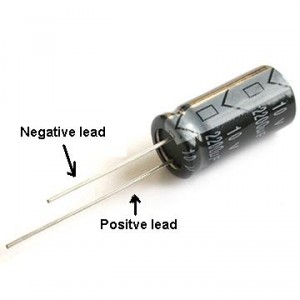 Vježba– punjenje i pražnjenje kondenzatora
Elektrolitski kondenzator spoji na bateriju pazeći na polaritet. Pozitivan pol kondenzatora spoji na pozitivan pol baterije, negativan pol kondenzatora na negativan pol baterije. Tako spojeno zadrži do 10s. Kondenzator je napunjen. Umjesto baterije spoji LED diodu na kondenzator i to tako da dužu nožicu LED diode (anoda +) spojiš sa pozitivnim polom kondenzatora, kraću nožicu (katodu -) spoji sa negativnim polom baterije.
Vježba – kako radi kondenzator
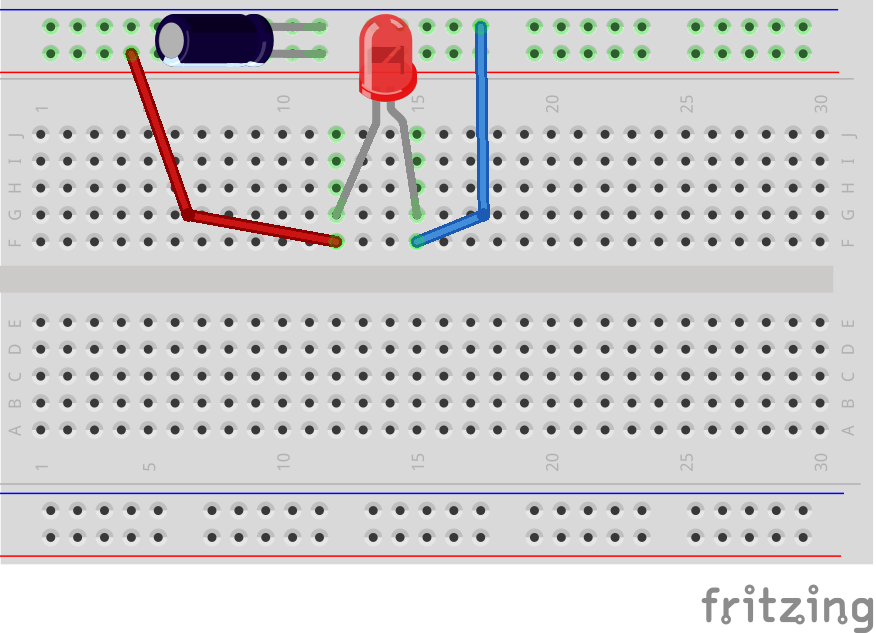 Pasivne elektroničke komponente - KONDENZATORI
Oznake na kondenzatorima (bipolarni):

kapacitet (1000µF)

napon (500V)

polaritet 
(svejedno)
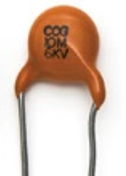 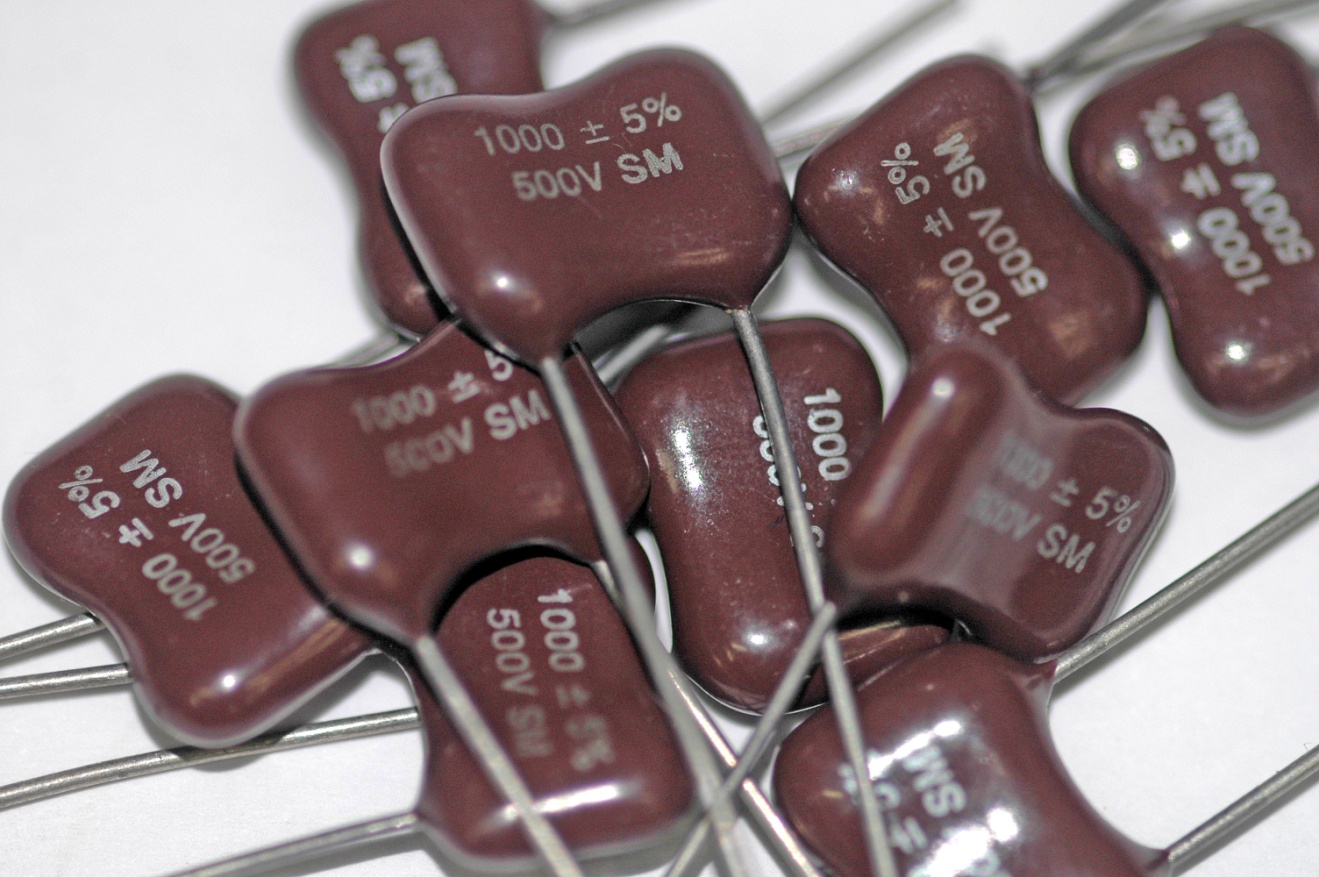 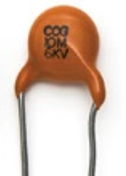 Kondenzatori
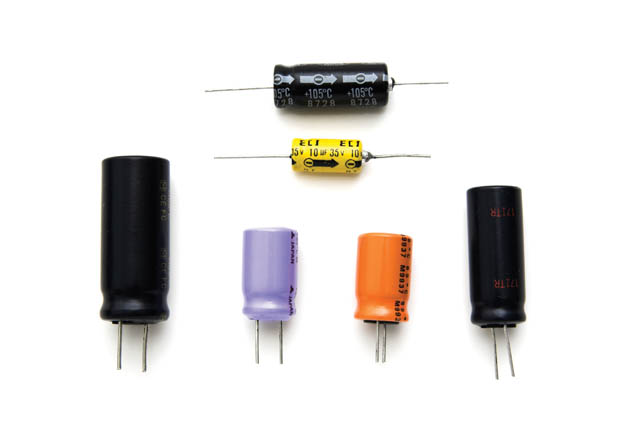 Kondenzator je pasivni elektronički element koji ima sposobnost pohranjivanja električnih naboja.
Oznaka: C
Mjerna jedinica: F (farad)
Simbol:
Pasivne elektroničke komponente - ZAVOJNICE
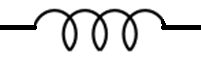 Simbol: 
Oznaka: L 	
Mjerna jedinica za induktivitet: H 
		(čitaj: farad, po fizičaru Henri)

Namjena: 
prolaskom struje stvara elektromagnetsko polje
pri istosmjernoj struji mali otpor (kratki spoj), pri izmjeničnoj pruža induktivni otpor
upotreba u antenama, titrajnim krugovima za oscilatore i sl.
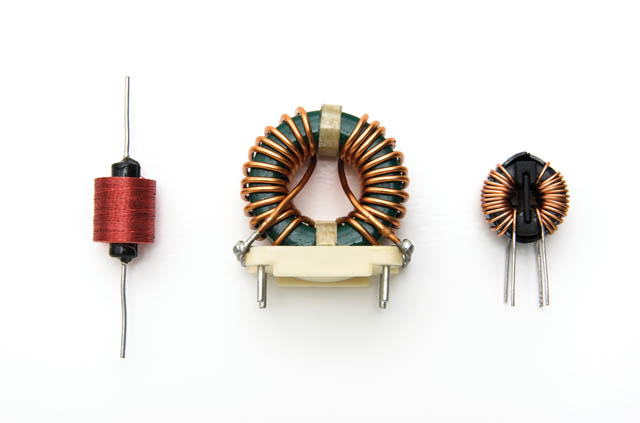 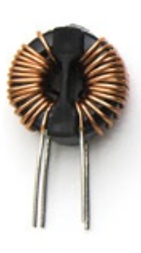 Zavojnice
Zavojnica je pasivni elektronički element dobiveni spiralnim namatanjem izolirane žice, a prolaskom struje postaje elektromagnet.
Oznaka: L
Mjerna jedinica: H (henri)
Simbol:
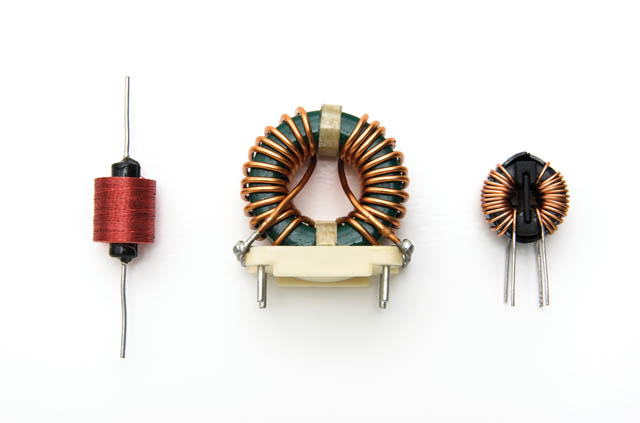 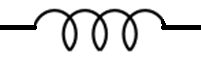 Aktivne elektroničke komponente -Poluvodiči
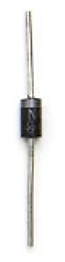 Simbol:
Oznaka: D
Vrste: strujna (ispravljačka), 

		     svjetleća (LED), 

		     naponska (zener)

Namjena: ovisno o vrsti, strujne diode – ispravljači i punjači (AC/DC), LED diode – svjetlosna signalizacija, zener dioda – stabilizatori napona kod izvoran napajanja
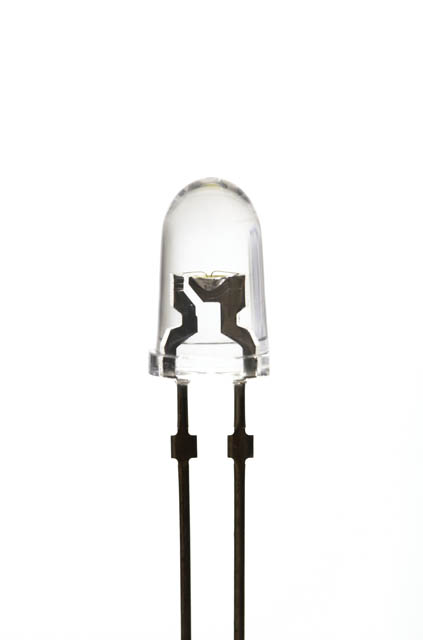 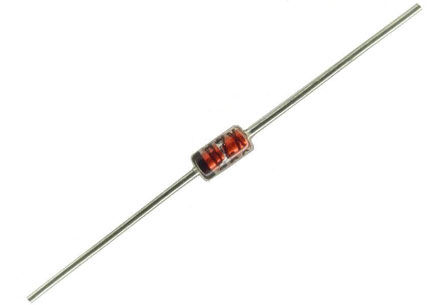 Diode
Strujna (ispravljačka):



Napravljena je iz dva sloja (P i N). Provodi struju u smjeru P>N (anoda > katoda) u smjeru strjelice, u suprotno smjeru je prekid strujnog kruga – zapiranje.
ANODA  +
KATODA --
Diode
LED (svjetleća):









Svojstva kao i strujna dioda (vođenje i zapiranje), pri prolasku struje emitira svjetlost.
Mala potrošnja, malo zagrijavanje, niska cijena 
Malen unutrašnji otpor – obvezan serijski otpor 330-390Ω
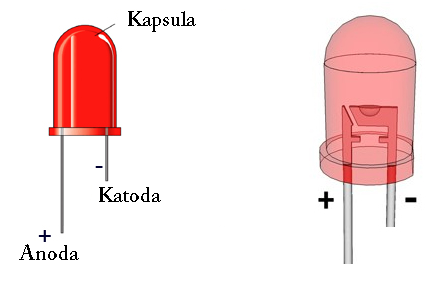 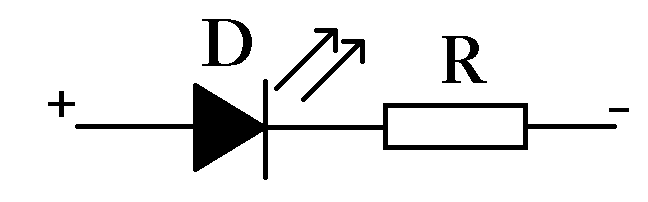 Vježba – serijski paralelni spoj dioda
Diode
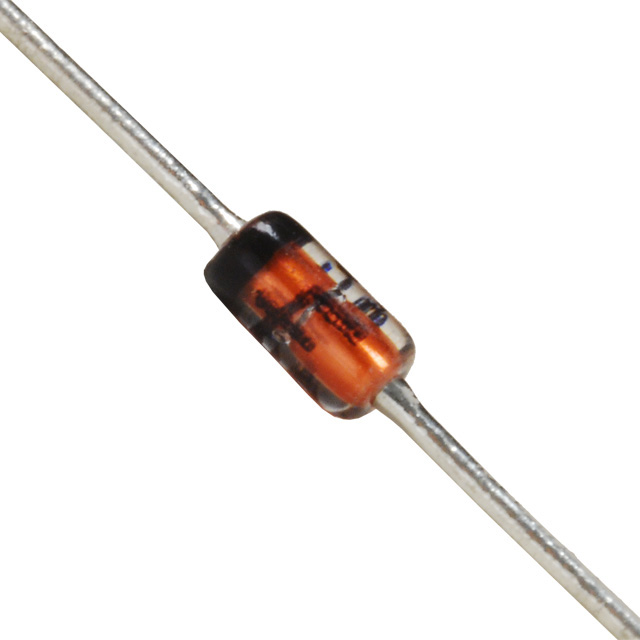 Naponska (Zenerova):






U zapornom smjeru propušta struju. To se događa u onom trenu kada zaporni napon postaje veći od napona za koji je dioda projektirana (oznaka na tijelu diode)
Propusni smjer
Zaporni smjer
Vježba– LED dioda
Diode vježba: vođenje i zapiranje (LED)
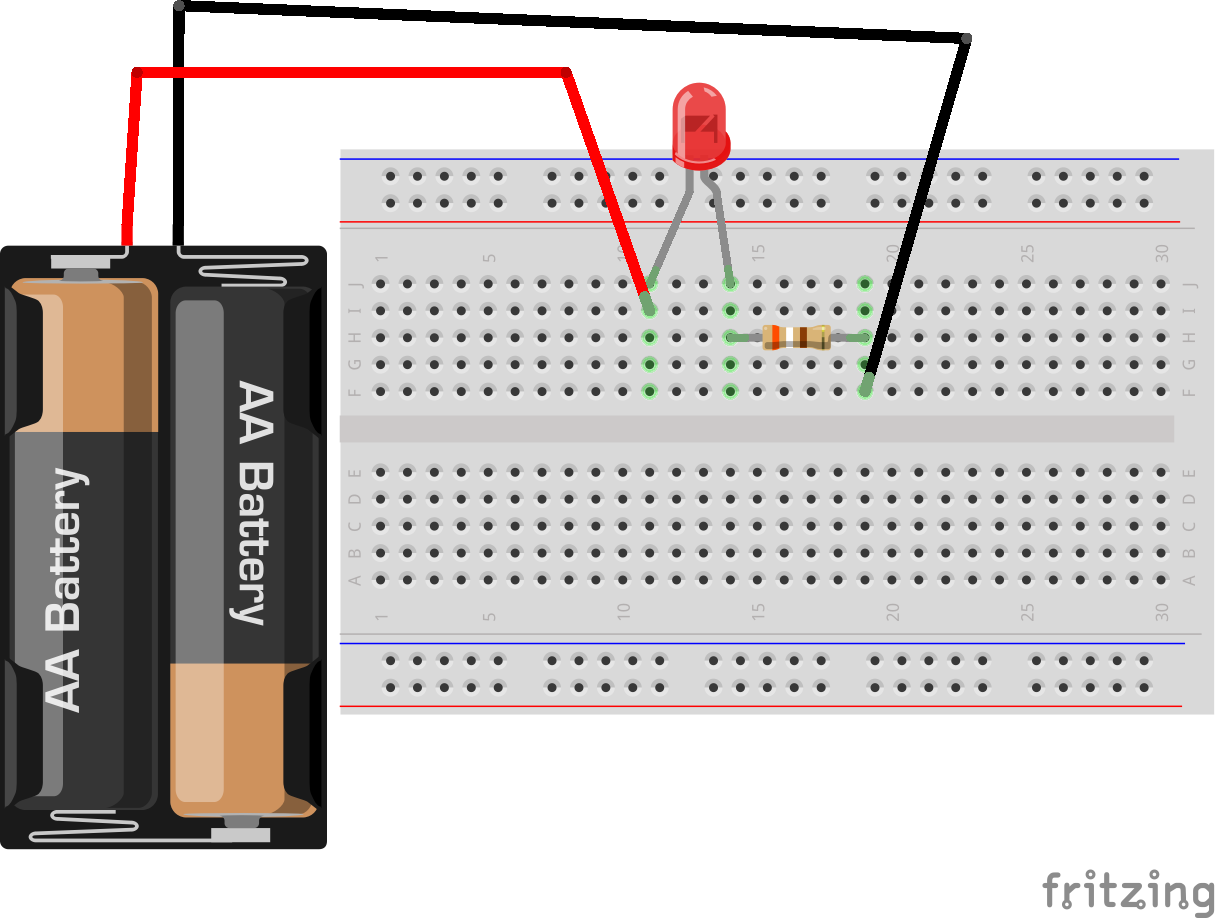 Okreni diodu!
Vježba – strujna dioda
Diode vježba: vođenje i zapiranje
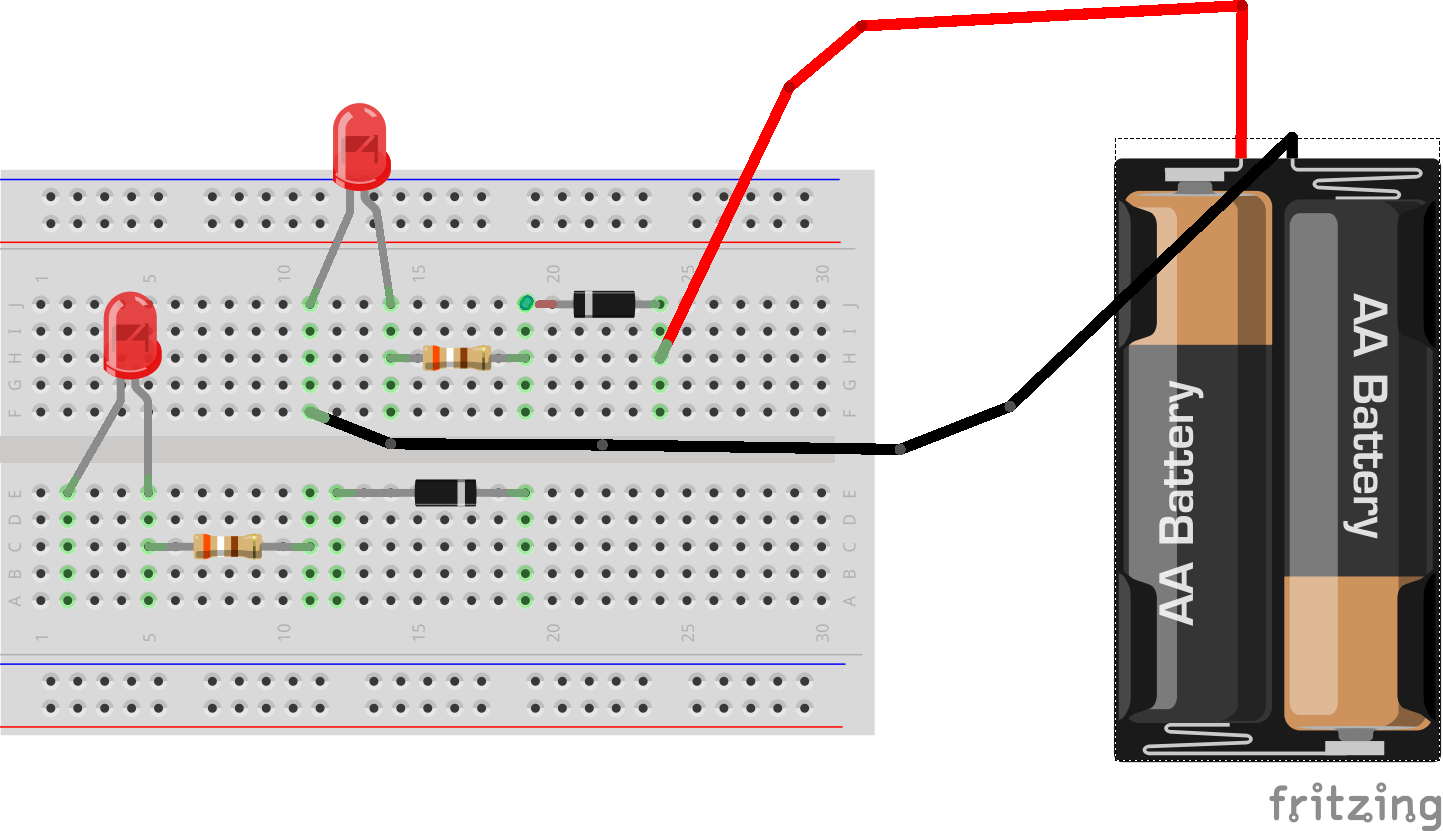 Okreni diodu!
Vježba – naponska dioda
Diode vježba: vođenje i zapiranje (naponska)
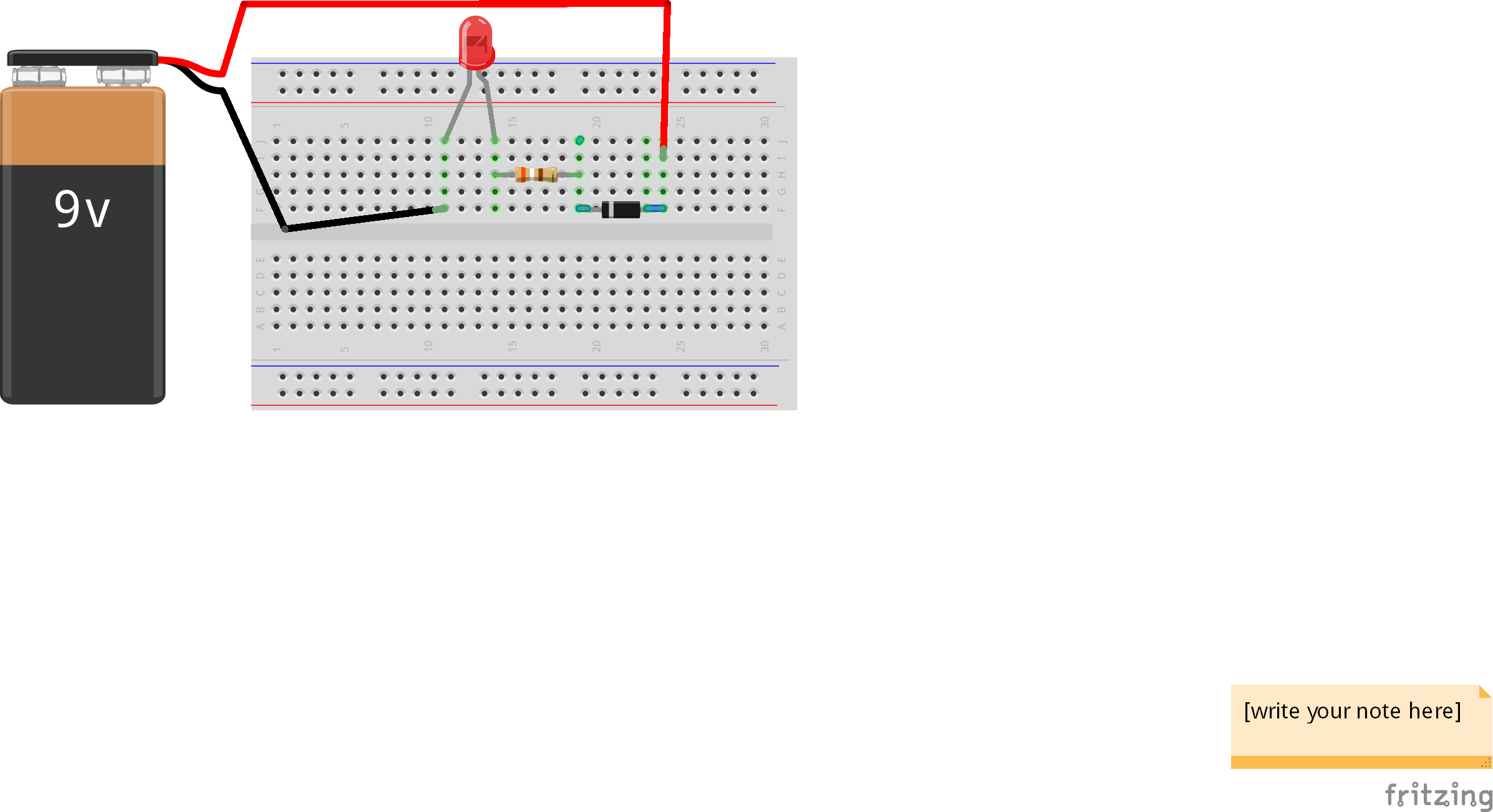 Zener dioda
R=1kΩ
Probojni napon prilagodi nazivnom naponu diode (npr. 10,8V), 
kombiniraj nekoliko serijski spojenih baterija!
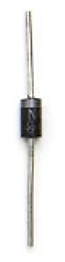 Diode
Dioda je aktivni elektronički element čija je struktura nastala spajanjem pozitivnog poluvodičkog materijala (P-tip) s negativnim poluvodičkim materijalom (N-tip), a osnovno svojstvo diode je da propušta struju samo u jednom smjeru (PN smjeru).
Oznaka: D
Simbol:
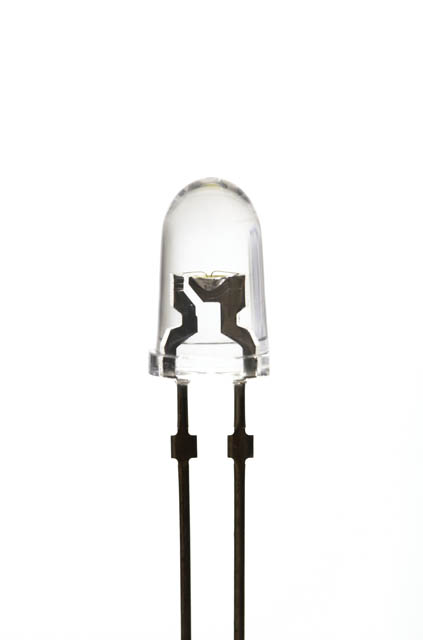 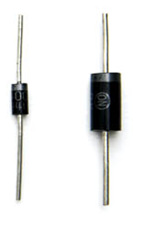 ANODA  +
KATODA --
Aktivni elektronički elementi - Tranzistori
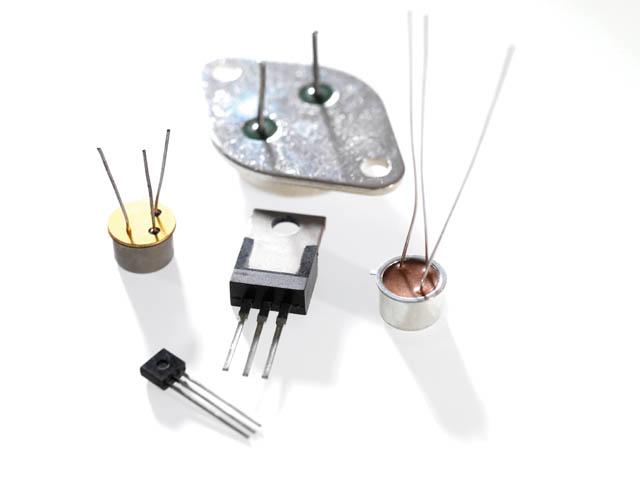 Simbol:

Oznaka: T
Vrste prema načinu polarizacije: PNP i NPN
Vrste prema osjetljivosti: silicijski-germanij i metal-oksid-silicij (FET)
Namjena: elektronički element koji regulira prolaz elektrona. Koristi se u gotovo svakom elektroničkom sklopu.
E
B
C
B
C
E
Tranzistori
NPN – emiter na negativan pola baterije
PNP – emiter na pozitivan pol baterije
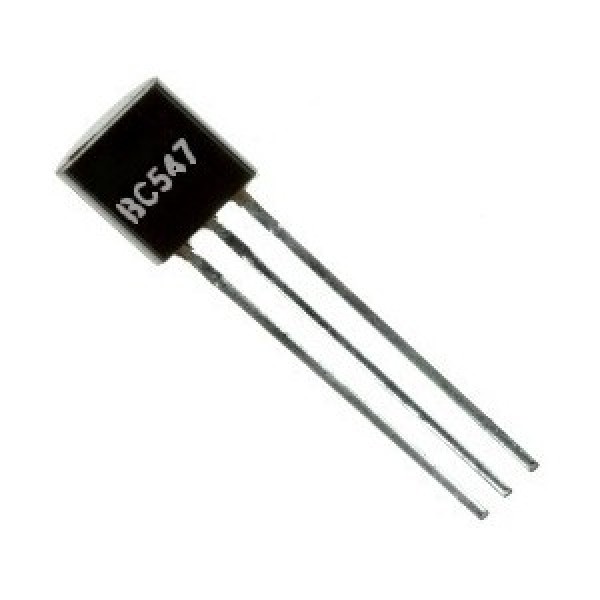 NPN – tekst naprijed (ravni dio), desna E, srednja B, lijeva C
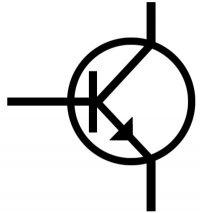 C
E
C
E
B
B
Tranzistori – diodni model
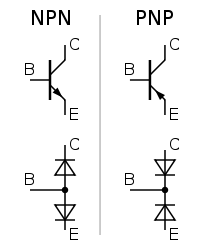 Tranzistor je dioda proširena sa još jednim slojem (3 konektora)

PN+P
NP+N
Vježba - spajanje tranzistora
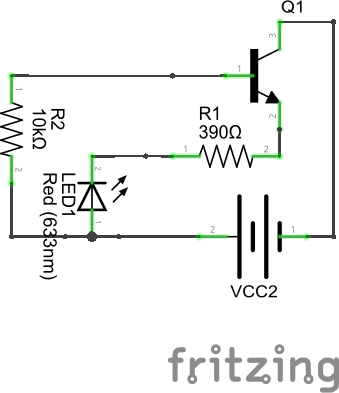 Tranzistor kao sklopka:
Struja baze R2 regulira propusnost tranzistora
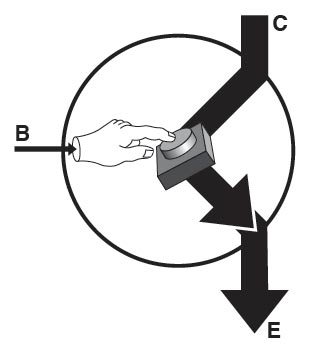 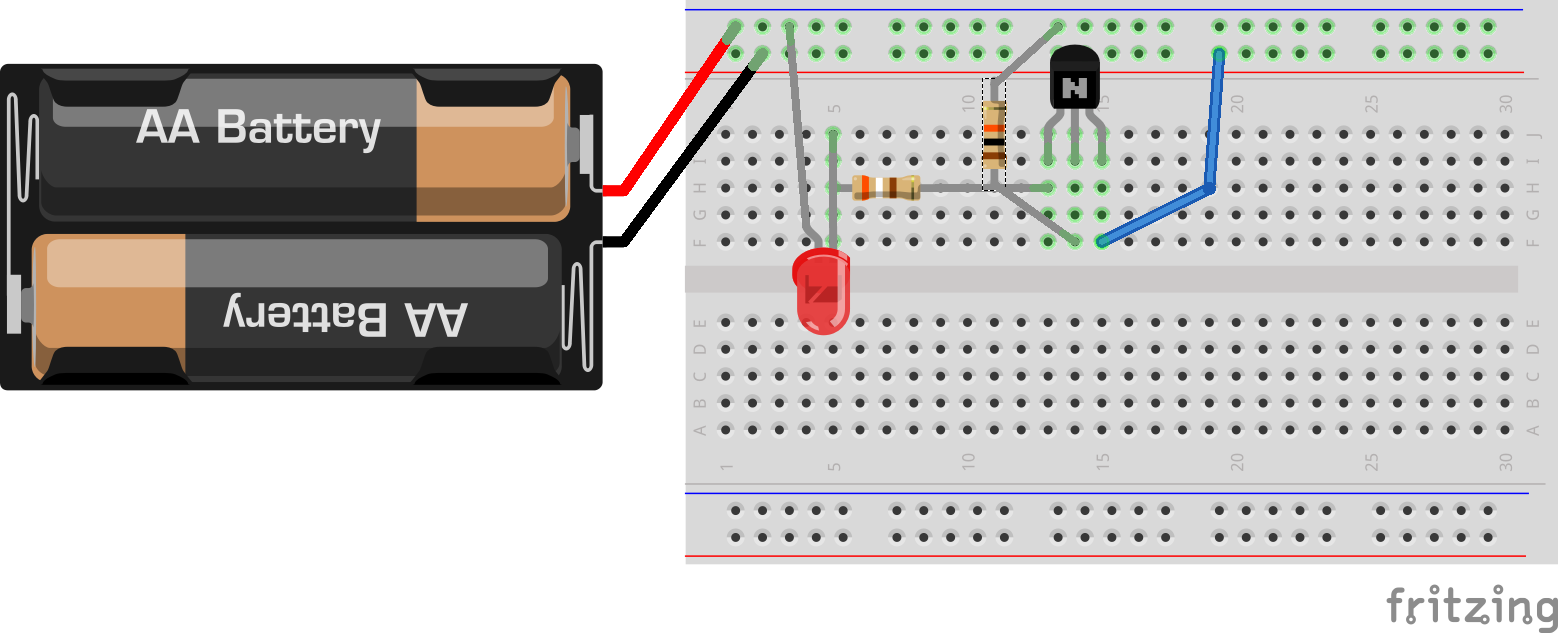 Vježba – tranzistor kao sklopka (2)
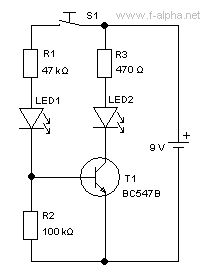 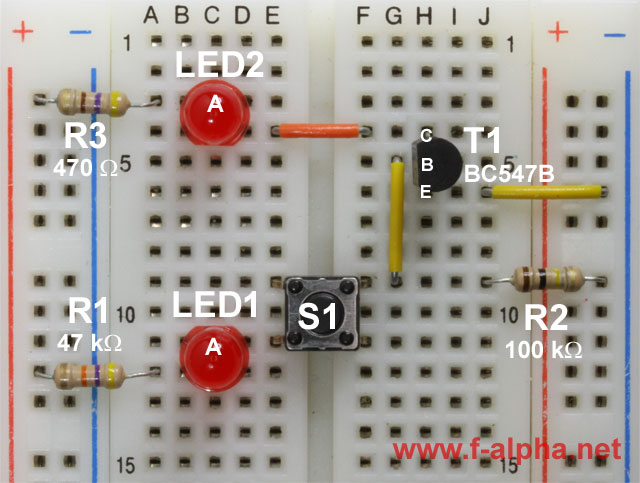 link
Vježba – tranzistor kao pojačalo
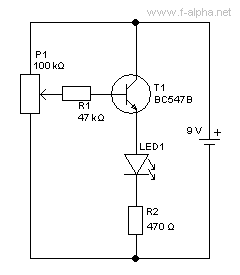 link
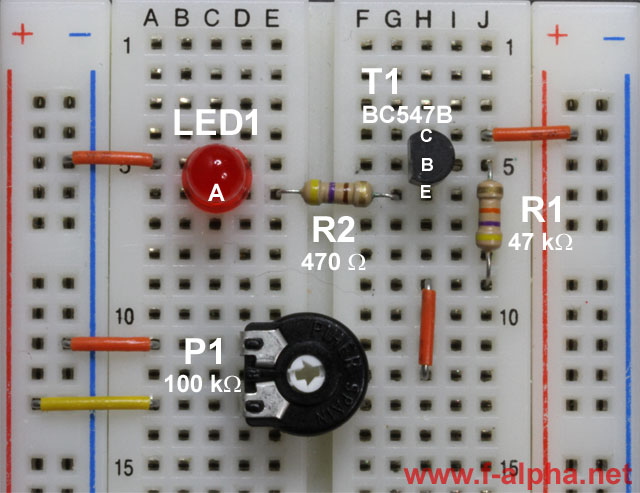 Vježba – tranzistorsko treptalo
Princip rada:
Ograničavanje struje kroz diodu (slaganje diode i otpornika)
Uključivanje i isključivanje diode (dodavanje tranzistora)
RC krug (dodavanje kondenzatora)
Strujni krug u cijelosti

Voditi računa o polaritetu diode i kondenzatora
Objasniti izvode tranzistora (B E C)
Objasniti značenje crvene i crne boje
Prilikom slaganja elemenata na pločici ponavljamo korake kao kada smo objašnjavali rad treptala. Pri postavljanju elemenata vodimo računa o polarizaciji diode i kondenzatora, te izvodima tranzistora.
Također objasniti značenje crvene i crne boje vodiča, zbog označavanja polariteta.
Radni listovi
Link

Kontrola napona u automobilu
Treptalo
…
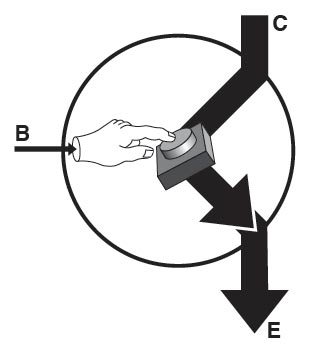 Vježba sa tipkalom
Vježba sa sklopkom
fotootpornik
Treptalo
http://en.f-alpha.net/electronics/semiconductor-devices/transistor/lets-go/experiment-4-the-transistor-iv/